Qari mill-Ktieb tal-Eżodu
     Eżodu 34, 29-35
Meta Mosè niżel minn fuq 
il-mutanja tas-Sinaj 
biż-żewġ twavel tax-xhieda f’idu, hu ma kienx jaf li 
l-ġilda ta’ wiċċu kienet tiddi
billi kien qorob lejh Alla.
U meta Aron, u l-ulied kollha ta’ Iżrael raw lil Mosè bil-ġilda ta’ wiċċu tiddi, beżgħu jersqu lejh.
Iżda Mosè sejħilhom, u resqu lejh Aron u l-kbarat kollha tal-ġemgħa, u Mosè qagħad ikellimhom. Imbagħad resqu wkoll
l-ulied kollha ta’ Iżrael, 
u Mosè ordnalhom kulma 
kien qallu l-Mulej fuq 
il-muntanja tas-Sinaj.
Meta Mosè temm jitkellem
magħhom, għatta wiċċu b’velu. Imma meta kien 
jidħol quddiem il-Mulej 
biex jitkellem miegħu, 
Mosè kien ineħħi l-velu sa
ma kien joħrog. Meta mbagħad kien joħrog, kien jgħid lil ulied Iżrael kulma kien ordnalu l-Mulej.
Meta wlied Iżrael kienu
jħarsu lejn Mosè, kienu jarawlu l-ġilda ta’ wiċċu tiddi u Mosè kien jerġa’ jqiegħed il-velu fuq wiċċu sa ma jerġa’ jidhol jitkellem mal-Mulej.
Il-Kelma tal-Mulej.
R:/ Irroddu ħajr lil Alla
Salm Responsorjali
R:/ Qaddis hu 
l-Mulej, Alla tagħna
Għollu bit-tifħir lill-Mulej, Alla tagħna, 
inxteħtu quddiem mirfes riġlejh, għax hu qaddis!
R:/ Qaddis hu 
l-Mulej, Alla tagħna
Mosè u Aron fost 
il-qassisin tiegħu, 
u Samwel fost dawk li jsejħu ismu, kienu jsejħu l-Mulej, u hu jweġibhom.
R:/ Qaddis hu 
l-Mulej, Alla tagħna
F’kolonna ta’ sħab kien jitkellem magħhom; 
kienu jħarsu l-preċetti 
u l-liġi li tahom.
R:/ Qaddis hu 
l-Mulej, Alla tagħna
Għollu bit-tifħir lill-Mulej, Alla tagħna, 
u inxteħtu quddiem 
l-għolja mqaddsa tiegħu;
għax qaddis hu l-Mulej, Alla tagħna!
R:/ Qaddis hu 
l-Mulej, Alla tagħna
Hallelujah, Hallelujah
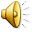 “Sejjaħtilkom ħbieb”, jgħid il-Mulej, 
“għaliex kulma smajt mingħand Missieri jiena għarrafthulkom.”
Hallelujah, Hallelujah
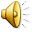 Qari mill-Evanġelju skont 
San Mattew
Mt 13, 44-46
R:/ Glorja lilek Mulej
F’dak iż-żmien, Ġesù 
qal lid-dixxipli tiegħu:
“Is-Saltna tas-Smewwiet tixbah lil teżor moħbi f’għalqa, li wieħed raġel isibu u jaħbih,
u kollu ferħan imur ibigħ kulma jkollu u jixtri dik 
l-għalqa.
Tixbah ukoll is-Saltna 
tas-Smewwiet lil
wieħed neguzjant ifittex ġawhar fin;
meta sab ġawhra tiswa ħafna, mar biegħ kulma kellu u xtara lilha.”
Il-Kelma tal-Mulej
R:/ Tifħir lilek Kristu